Ассоциация УЦСС 
ОБУЧЕНИЕ ПРОЕКТИРОВАНИЮ в соответствии с ЕВРОКОДАМИ
ДОСТУПНЫЙ СКЛАДСКОЙ СОРТАМЕНТ МЕТАЛЛОПРОКАТА
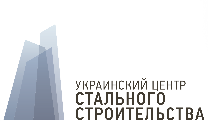 Ковалевская Эльвира
Главный инженер проектов УЦСС
+38067 452 44 60
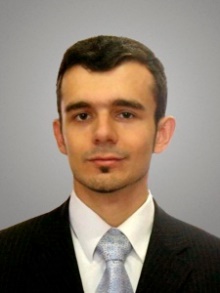 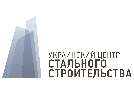 Артем Билык к.т.н., ГИП
ИНЖЕНЕРНЫЙ ЦЕНТР УЦСС
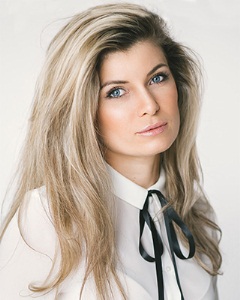 Эльвира Ковалевская, ГИП
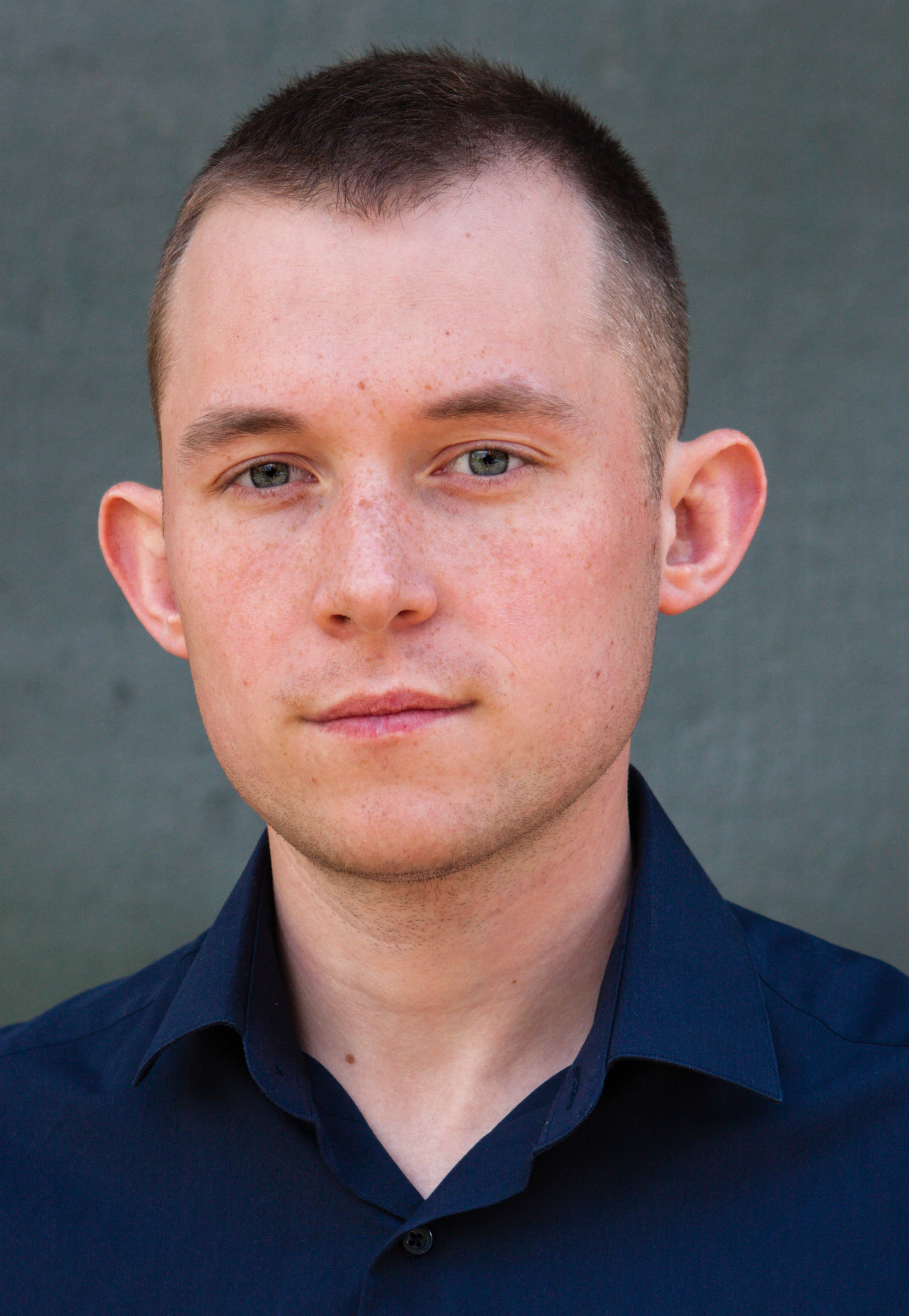 Александр Вдовкин,
инженер-конструктор
Курс 
Проектирование несущих строительных конструкций в соответствии с Еврокодами
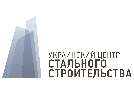 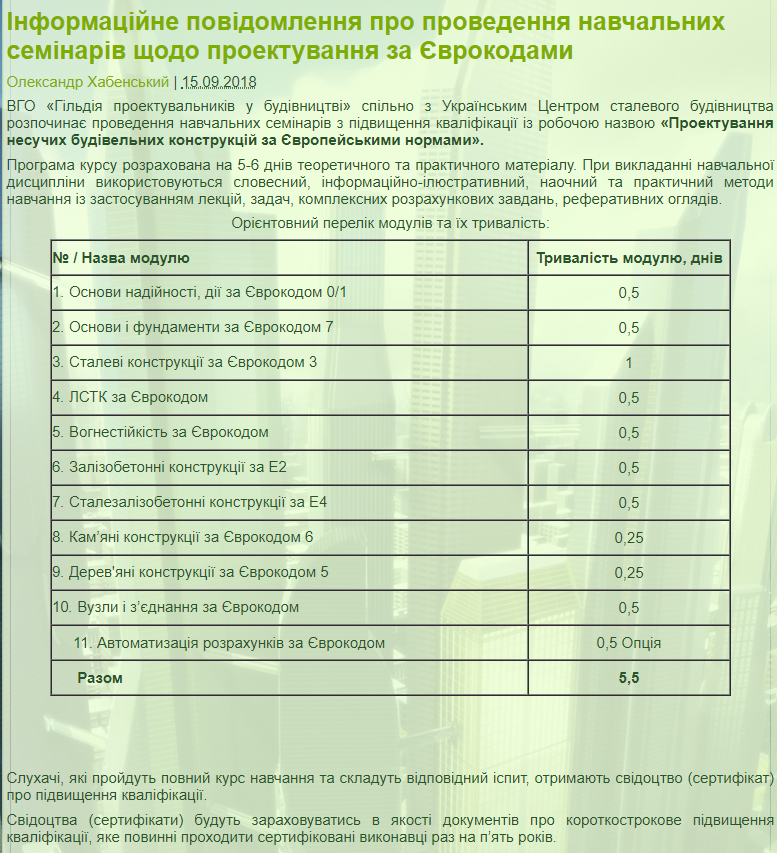 ИНЖЕНЕРНЫЙ ЦЕНТР УЦСС
В рамках повышения квалификации в Гильдии проектировщиков
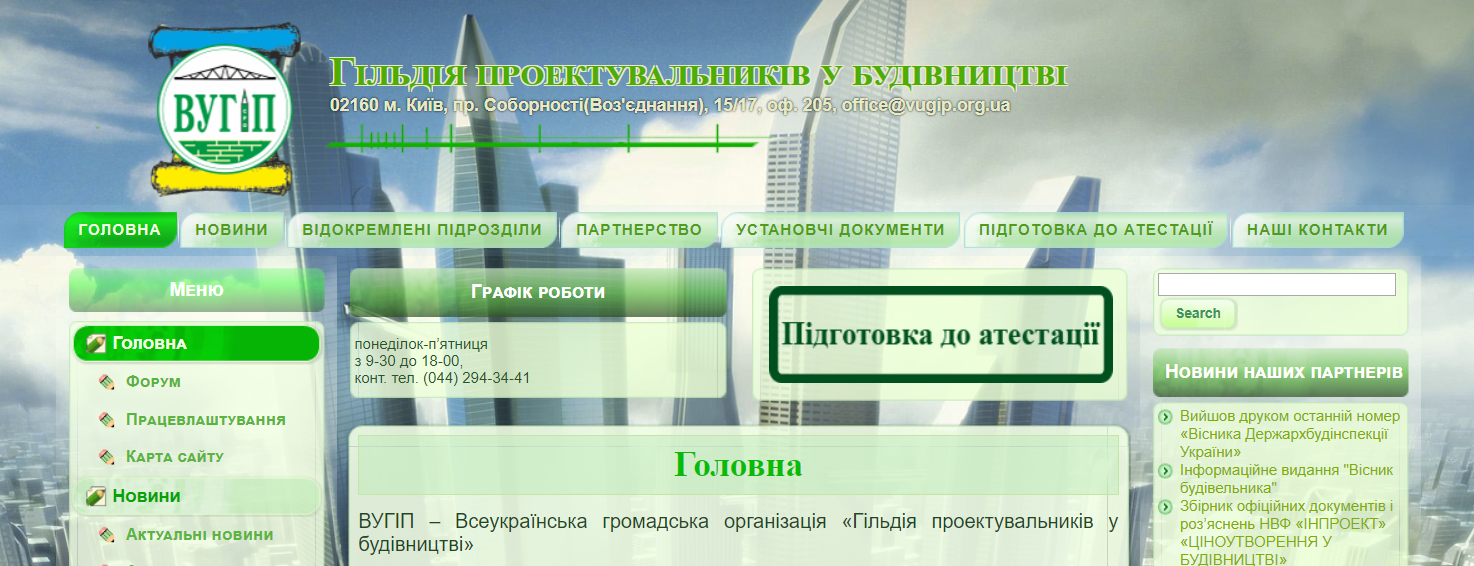 Курс 
Проектирование несущих строительных конструкций в соответствии с Еврокодами
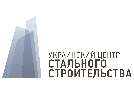 АССОЦИАЦИЯ УЦСС
Двуязычное свидетельство к квалификационному сертификату
Приложение к Свидетельству з перечнем прослушанных модулей  
Первая группа прошла обучение – 26.11.2018 - 01.12.2018
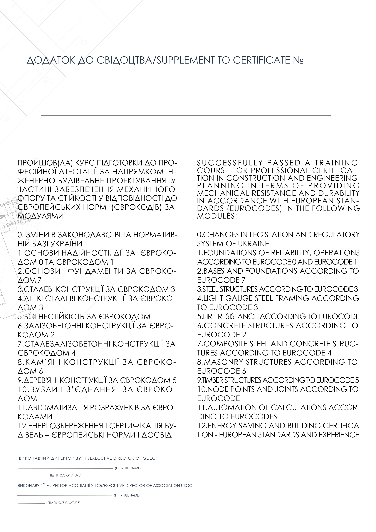 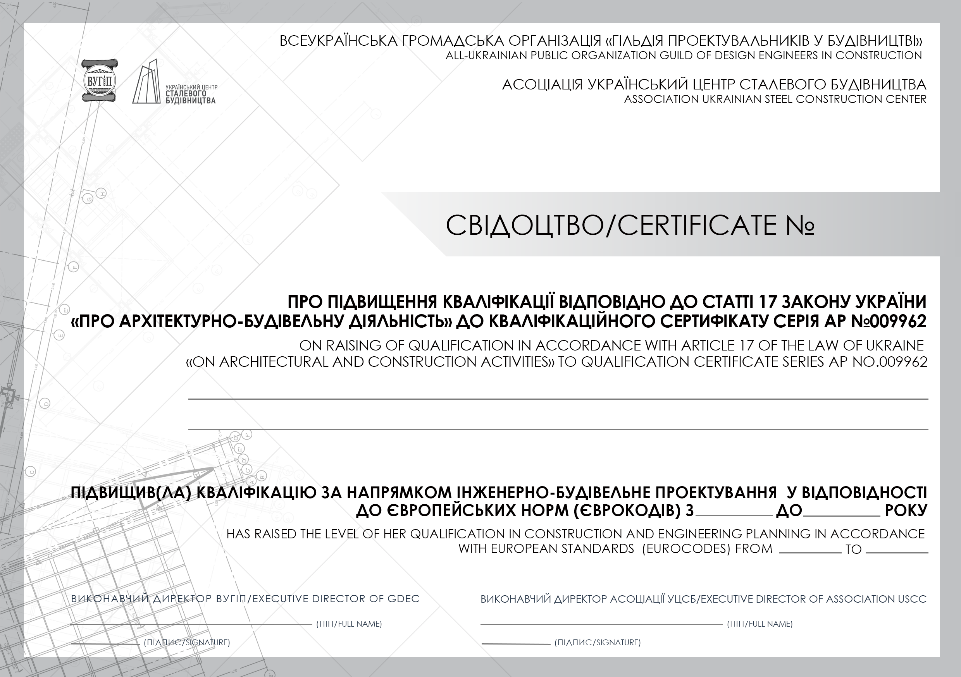 Программа курса по проектированию в соответствии с Еврокодами
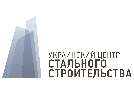 Разработана кафедрой металлических и деревянных конструкций КНУБА
Длительность обучения– 5,5 дня, 35 часа 
Количество модулей – 12
ИНЖЕНЕРНЫЙ ЦЕНТР УЦСС
Курс:  Проектирование несущих строительных конструкций по Еврокодам
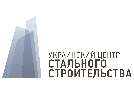 ИНЖЕНЕРНЫЙ ЦЕНТР УЦСС
КОНЦЕПЦИЯ ПРОЕКТА
Применение эффективных решений
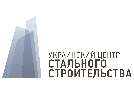 1. Концепция:
Исходные данные
Архитектурно-планировочные решения
Нагрузки и воздействия
Конструктивные решения
Типичные конструктивные узлы
Противопожарная и антикоррозийная защита стальных конструкций
Экономический анализ, график строительства
Выводы
Композитная работа   балок
Консоли
Увеличенные пролеты балок
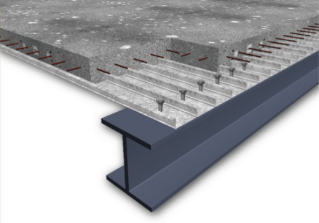 ИНЖЕНЕРНЫЙ ЦЕНТР УЦСС
Конструктивное решение с минимальной металлоемкостью;
Применение высокопрочных марок стали;
Применение современных конструктивных решений;
При необходимости консалтинг и расчет огнезащиты
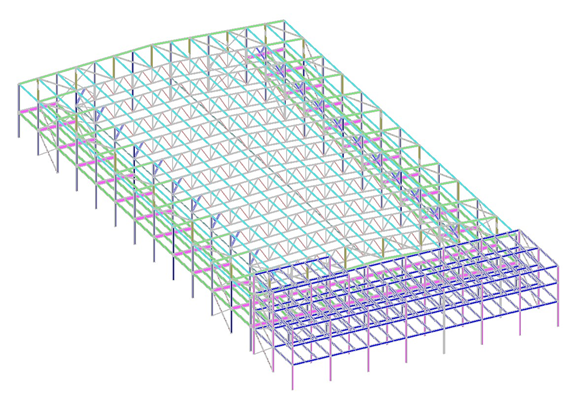 2. Передача концепции заказчику
3. Передача расчетной модели по запросу
Модульный блок 42х72м:

три пролета - 6м, 30м и 6м  в одном направлении; 
двенадцать пролетов по 6м в другом направлении;
шаг рам – 6 м;
высота ферм покрытия - 2,4м;
шаг прогонов покрытия – 3м;
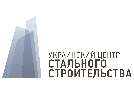 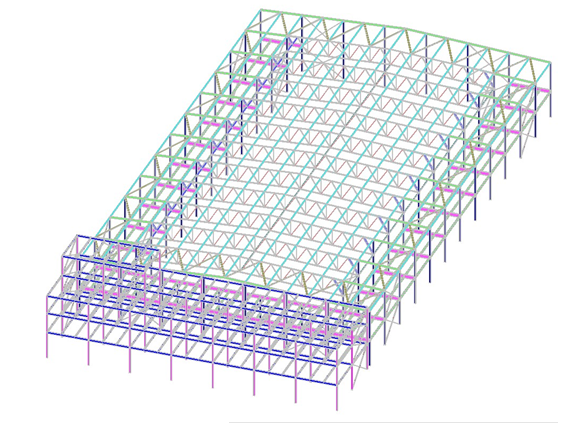 ИНЖЕНЕРНЫЙ ЦЕНТР УЦСС
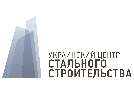 ИНЖЕНЕРНЫЙ ЦЕНТР УЦСС
ДОСТУПНЫЙ СКЛАДСКОЙ СОРТАМЕНТ МЕТАЛЛОПРОКАТА
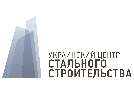 Проблема для конструктора – наличие актуальной информации об имеющемся на складах сортамент металла
    *Позиции импортного производства 208 с 252 тонн

Что влечет за собой применение в проекте отсутствующих на складах позиций сортамета:
Перепроектирование; 
Пересогласование; 
Удорожание;
Задержка сроков выполнения проекта;
Отказ заказчика от работы с металлом в принципе.
ИНЖЕНЕРНЫЙ ЦЕНТР УЦСС
ДОСТУПНЫЙ СКЛАДСКОЙ СОРТАМЕНТ МЕТАЛЛОПРОКАТА
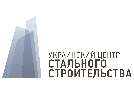 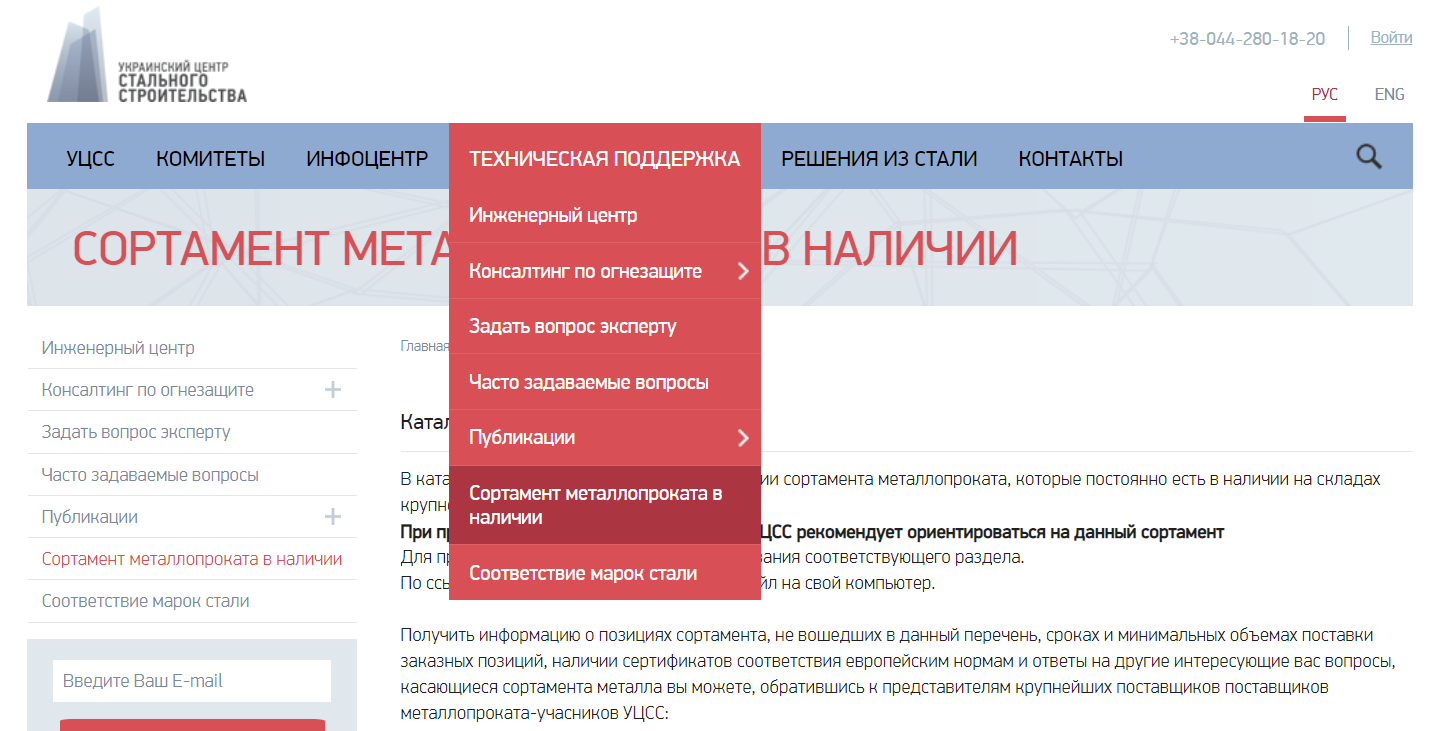 ИНЖЕНЕРНЫЙ ЦЕНТР УЦСС
ДОСТУПНЫЙ СКЛАДСКОЙ СОРТАМЕНТ МЕТАЛЛОПРОКАТА
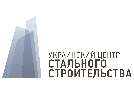 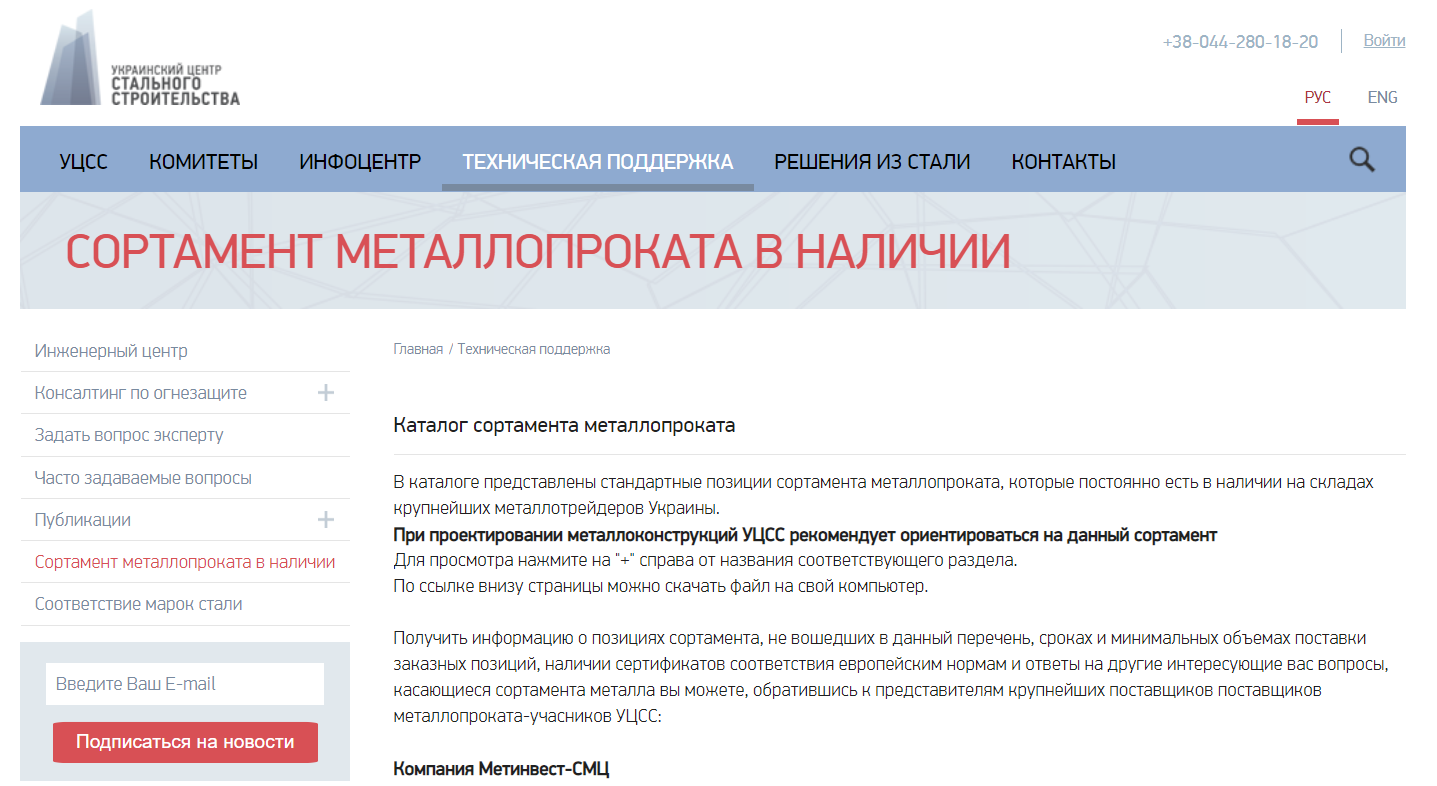 ИНЖЕНЕРНЫЙ ЦЕНТР УЦСС
ДОСТУПНЫЙ СКЛАДСКОЙ СОРТАМЕНТ МЕТАЛЛОПРОКАТА
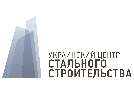 На сайте УЦСС размещен каталог сортамента, который постоянно есть в наличии на складах металлотрейдеров Украины
ИНЖЕНЕРНЫЙ ЦЕНТР УЦСС
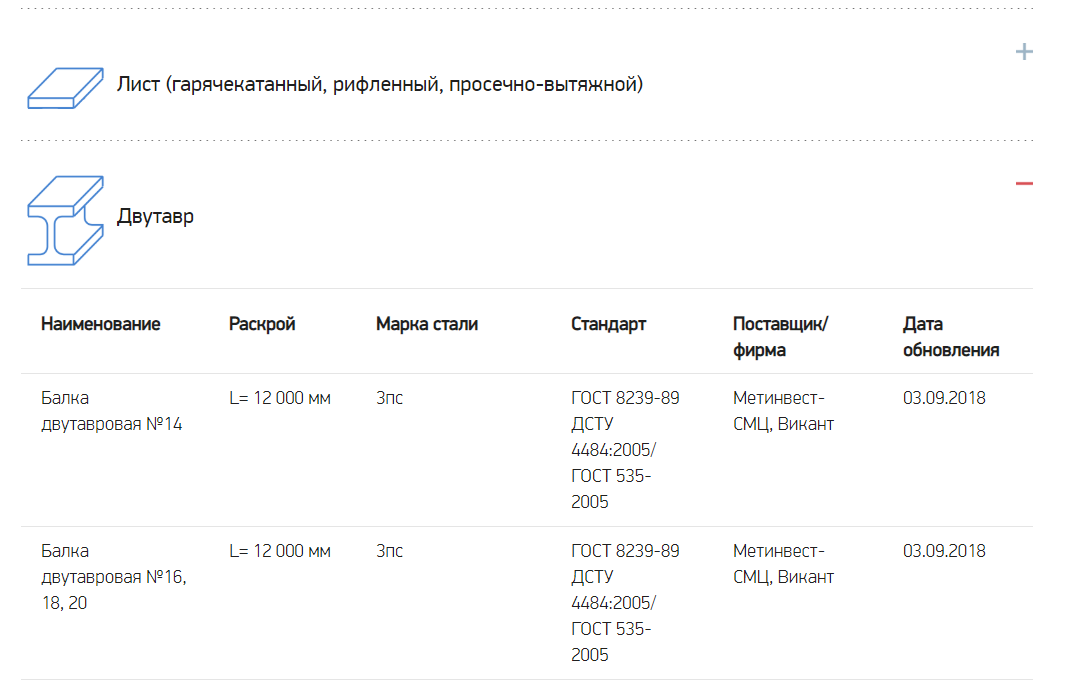 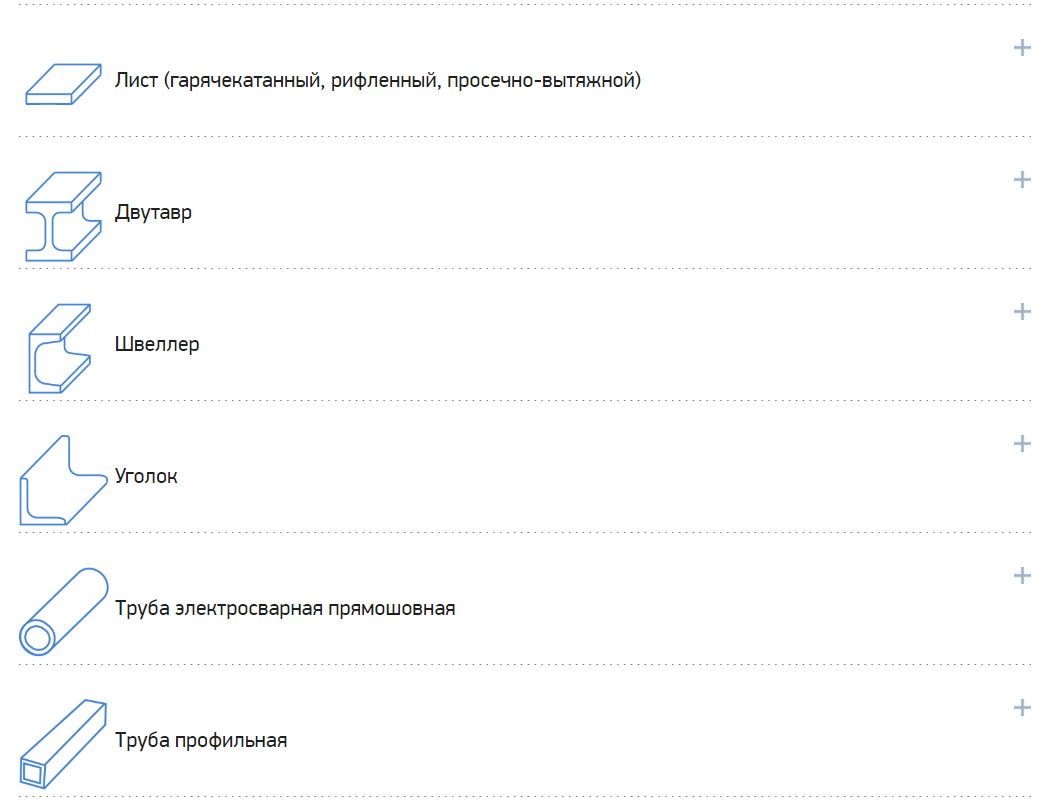 Для просмотра нажмите на "+"
ДОСТУПНЫЙ СКЛАДСКОЙ СОРТАМЕНТ МЕТАЛЛОПРОКАТА
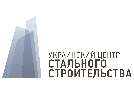 https://www.uscc.ua/ru/tekhnicheskaya-podderzhka/sortament-metalloprokata
При проектировании металлоконструкций УЦСС рекомендует ориентироваться на данный сортамент
ИНЖЕНЕРНЫЙ ЦЕНТР УЦСС
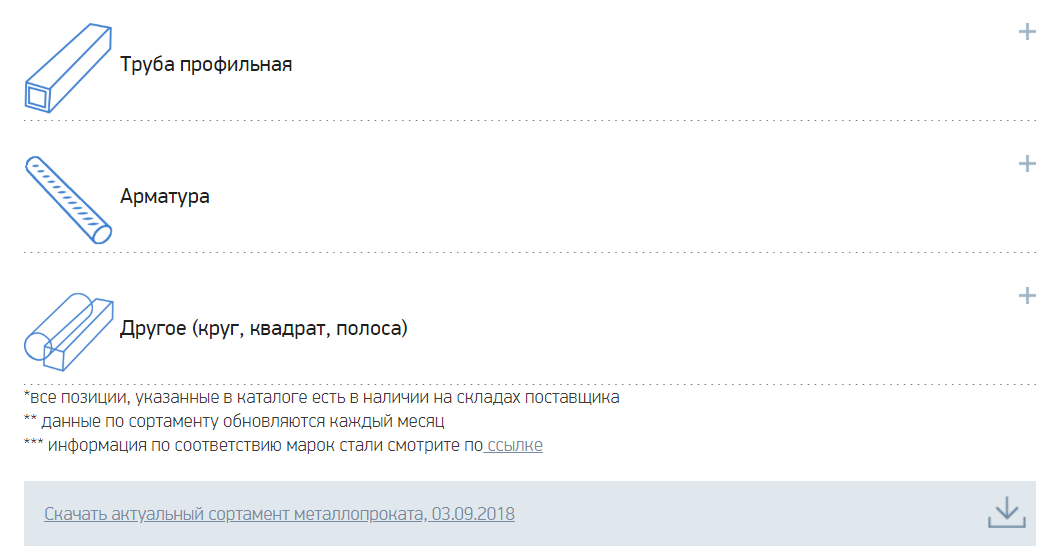 По ссылке внизу страницы можно скачать файл на свой компьютер.
ДОСТУПНЫЙ СКЛАДСКОЙ СОРТАМЕНТ МЕТАЛЛОПРОКАТА
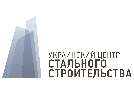 Консультации по срокам и минимальным объемам поставки не складского сортамента:
Компания Метинвест-СМЦАлександр Гринь+38 (067) 225 68 91a.n.grin@metinvestholding.comКомпания ВикантСмирнова Юлия+38(067) 539 10 56j.smirnova@vikant.com.ua

Копия:
ekovalevskaya@uscc.ua
ИНЖЕНЕРНЫЙ ЦЕНТР УЦСС